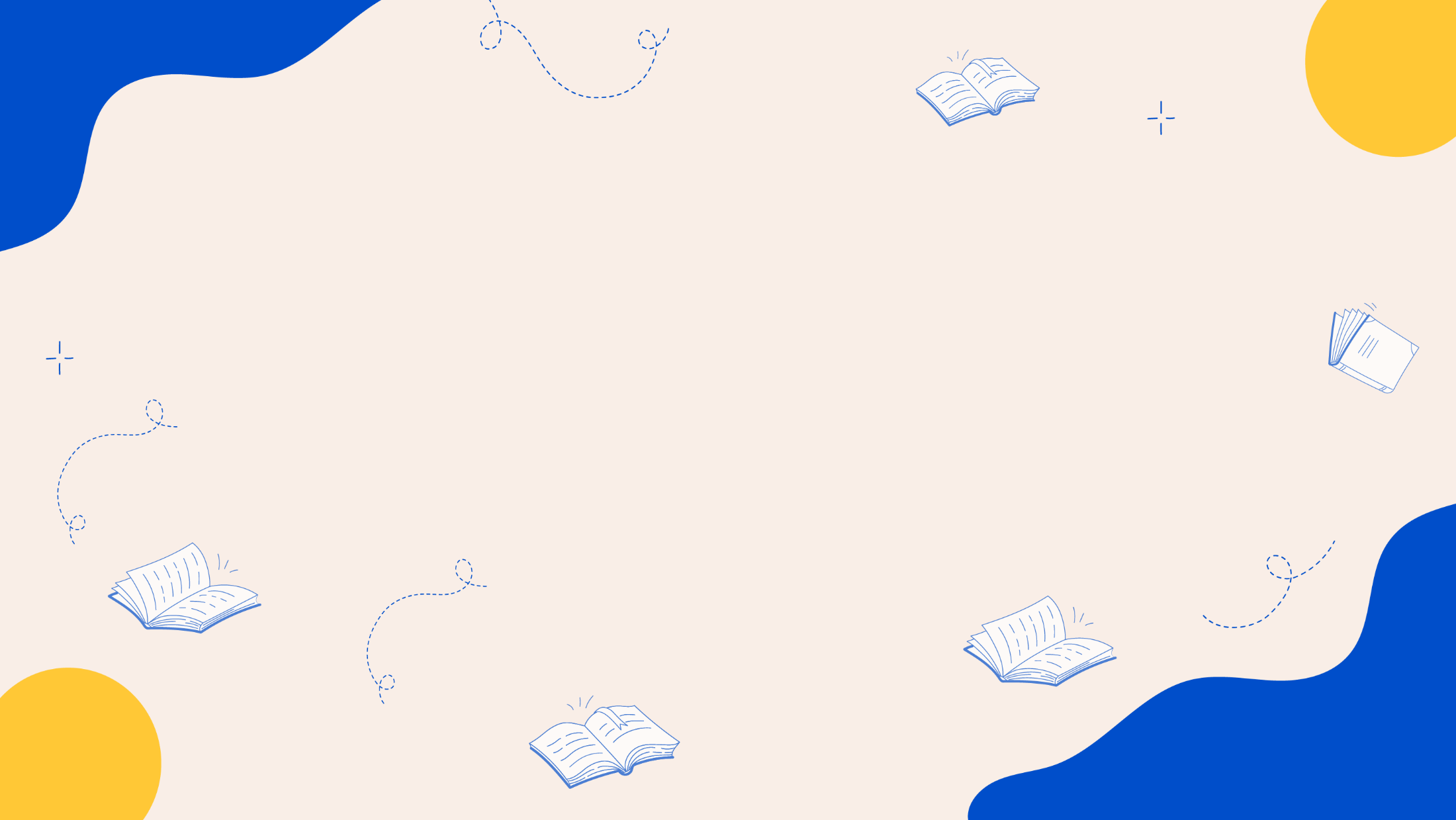 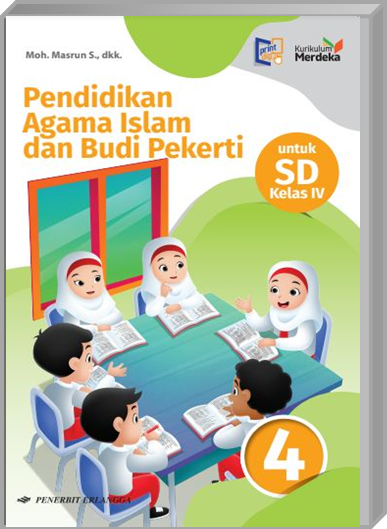 MEDIA MENGAJAR
Pendidikan Agama Islam dan Budi Pekerti
UNTUK SD KELAS 4
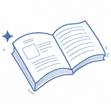 Bab
6
Dalam Kamus Besar Bahasa Indonesia, hijrah artinya perpindahan Nabi Muhammad Saw. bersama sebagian pengikutnya, dari Mekah ke Madinah untuk menyelamatkan diri dan sebagainya dari tekanan kaum kafir Quraisy.
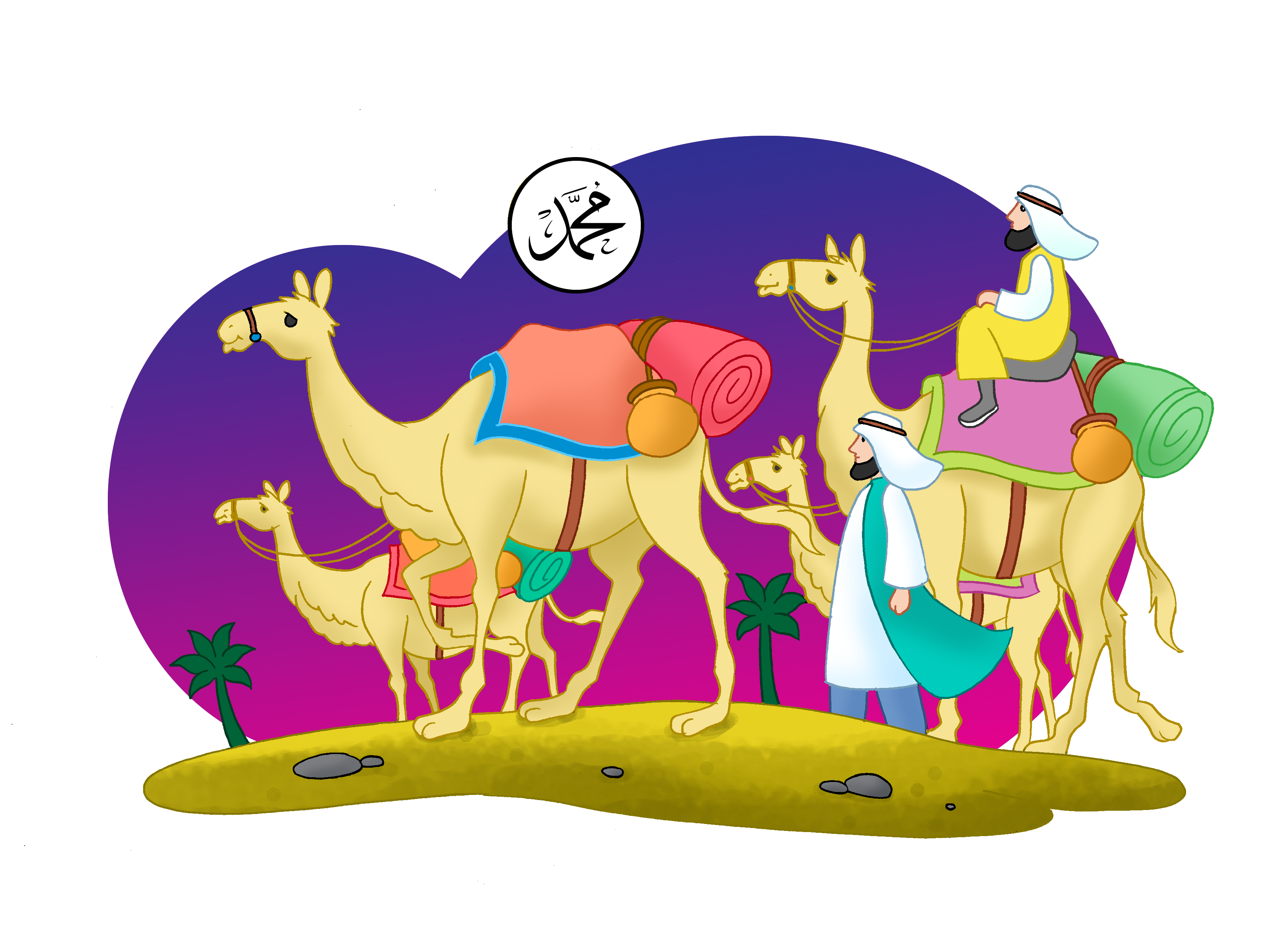 Hijrahnya Nabi Muhammad SAW
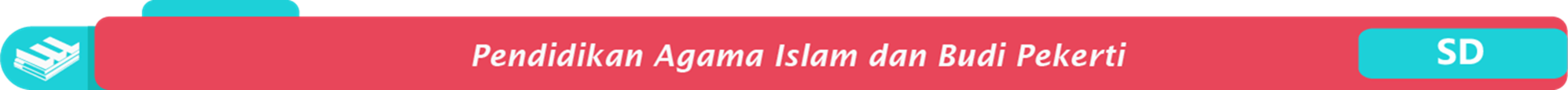 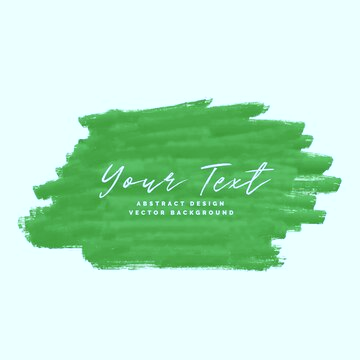 Penyebab Hijrahnya Nabi Muhammad Saw. ke Madinah
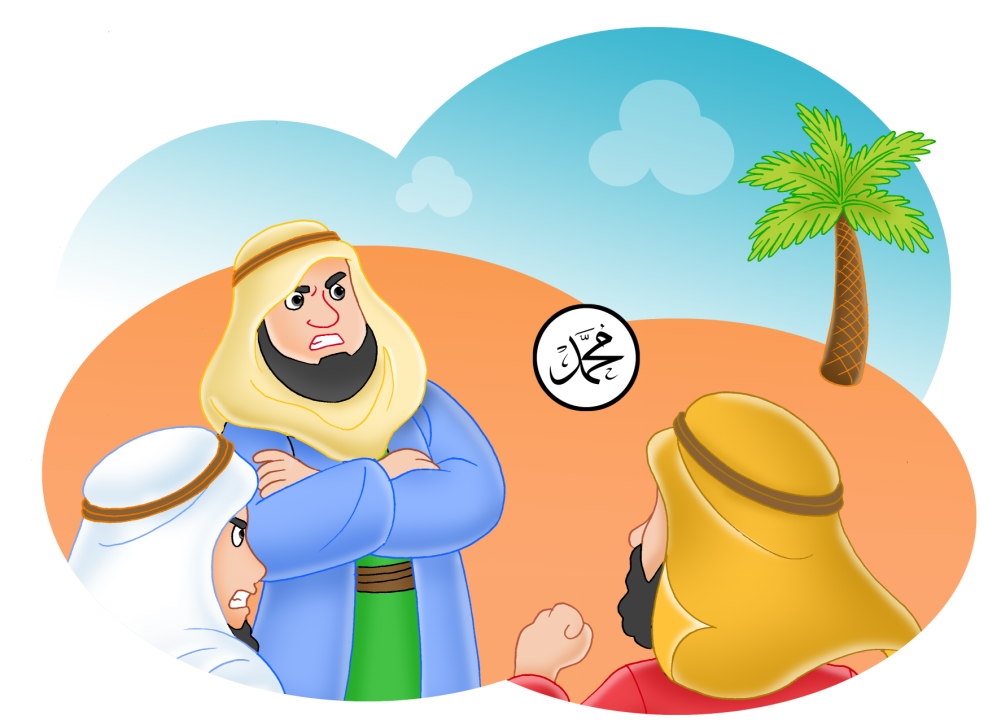 Turunnya perintah hijrah dari Allah Swt.
Tekanan kaum kafir Quraisy.
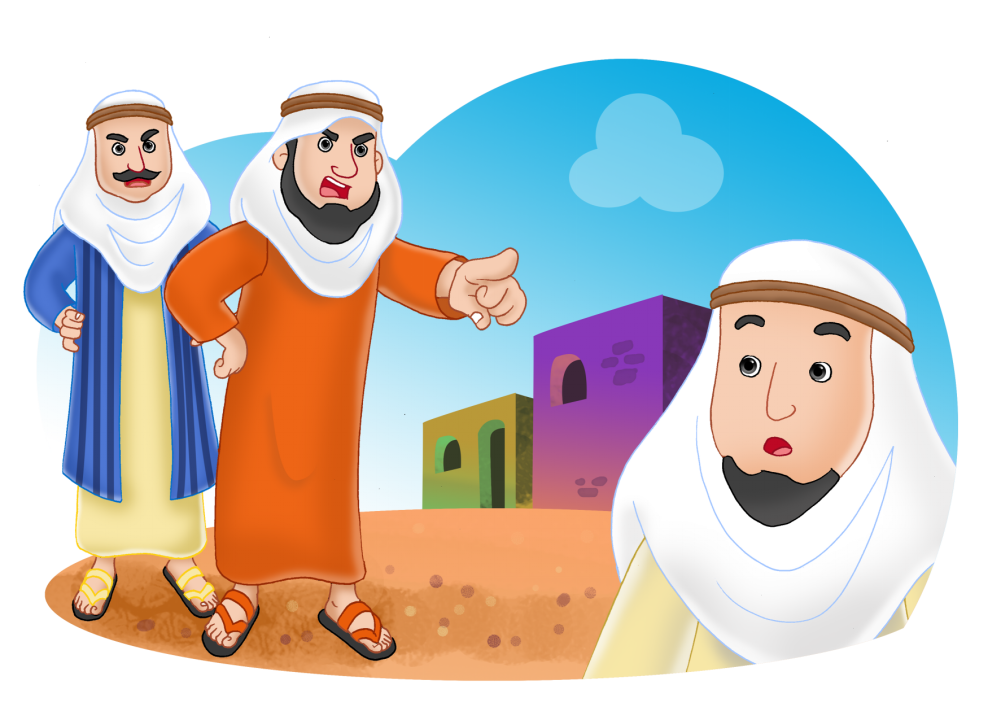 Jaminan keamanan dari penduduk  Madinah.
Permintaan dari penduduk Madinah.
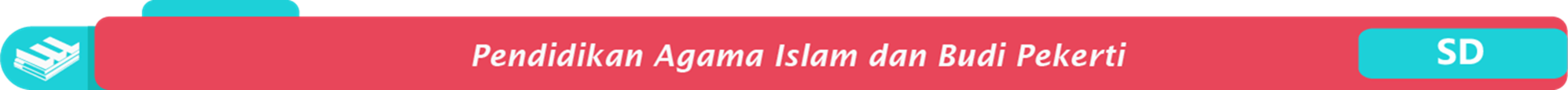 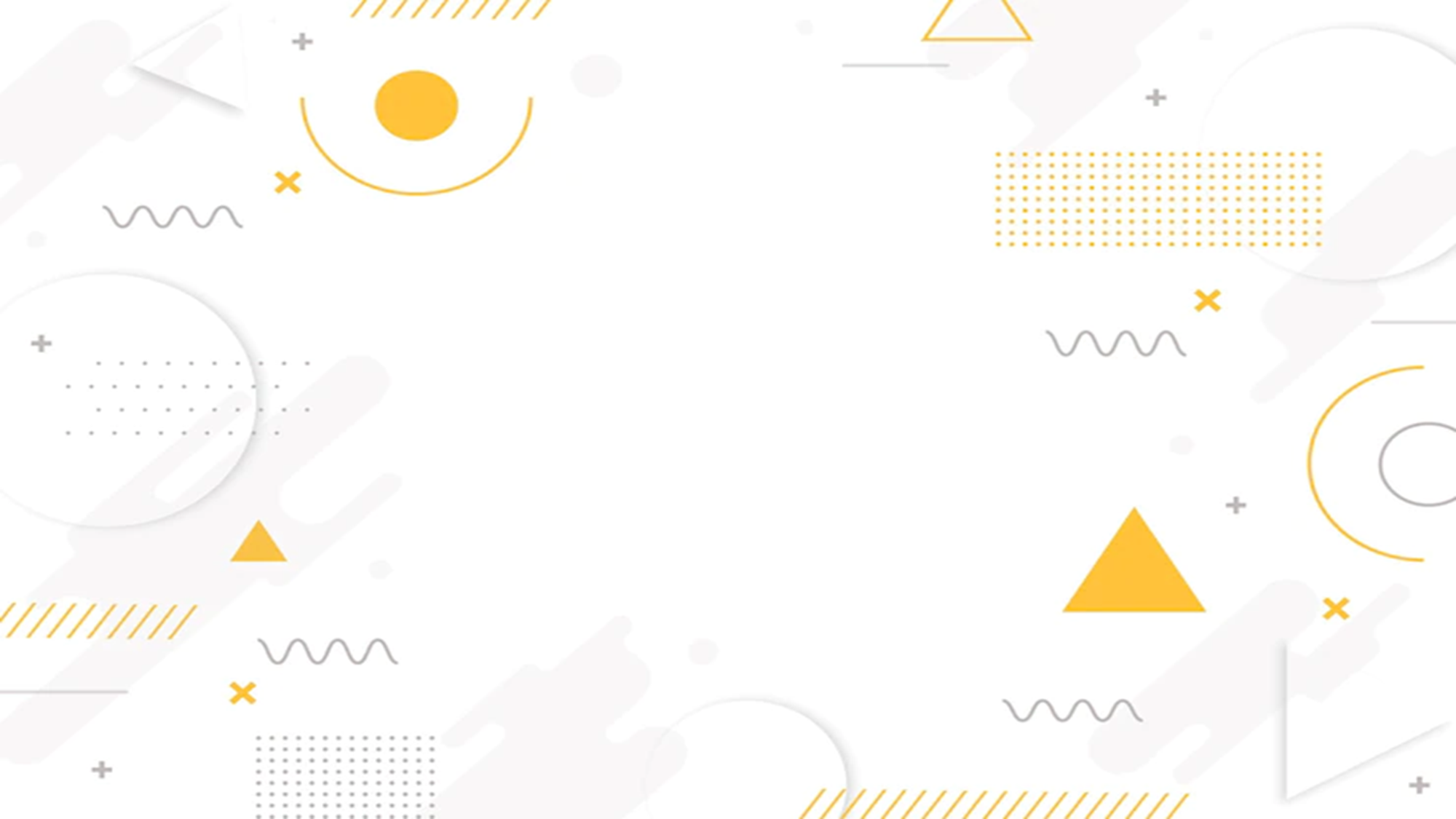 Perjalanan Hijrah Nabi Muhammad Saw. Ke Madinah
Kafir Quraisy menyusun rencana
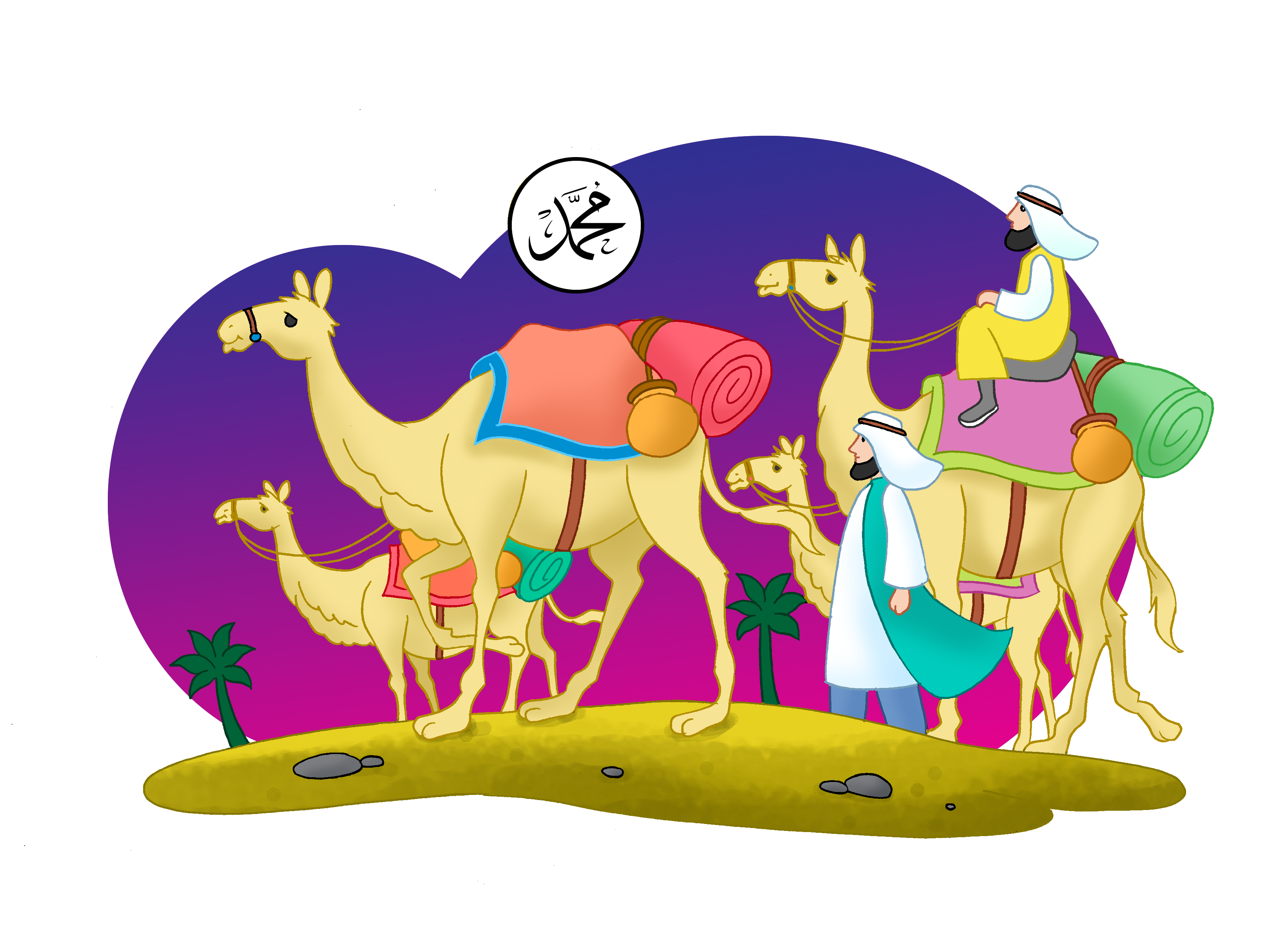 Menyusun rencana hijrah
Nabi Muhammad Saw. dan Abu Bakar di gua Tsur
Perjalanan menuju Madinah
Sampai di Madinah
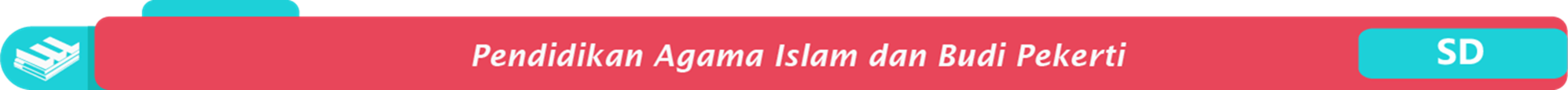 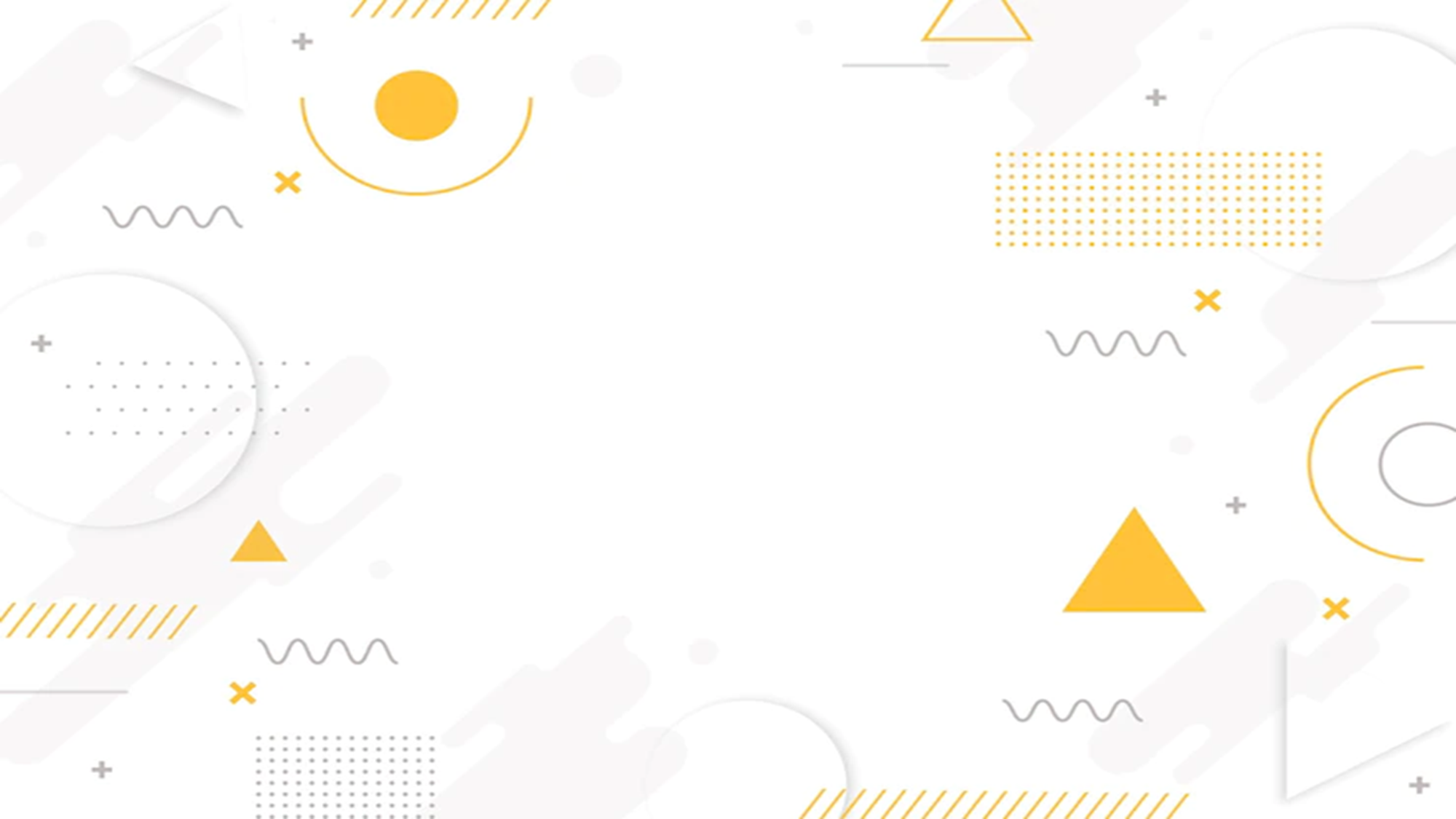 Meneladani Hijrah Nabi Muhammad Saw. ke Madinah
Rela Berkorban
Teguh Pendirian
Percaya Diri
Percaya Diri
Sikap Tanggung Jawab
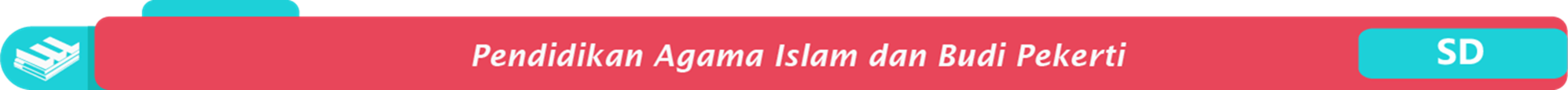 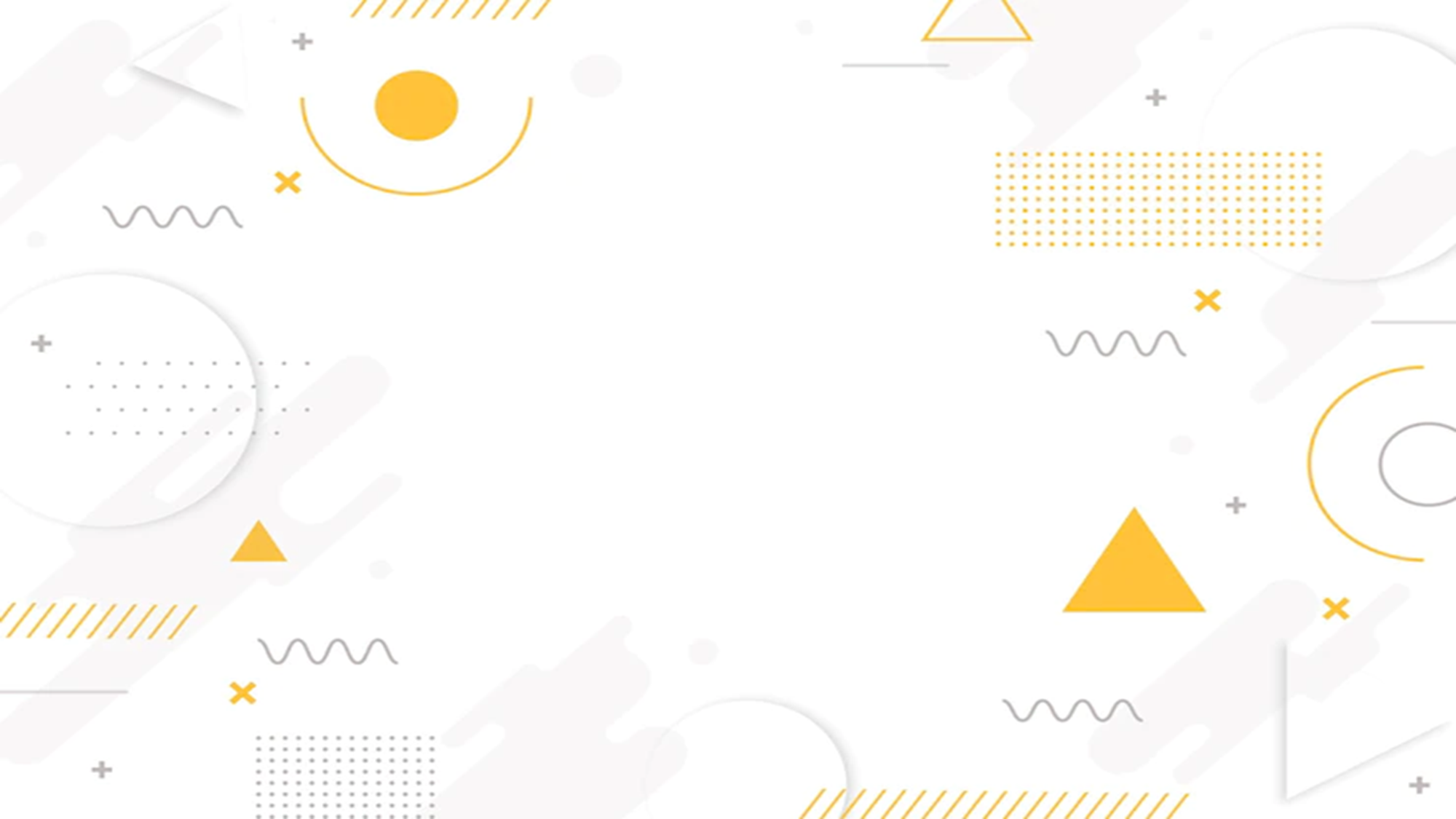 Hikamah Hijrah Nabi Muhammad SAW. ke Madinah
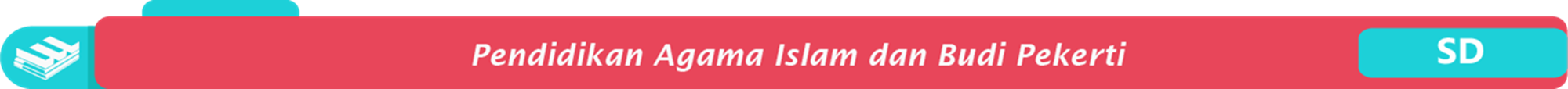 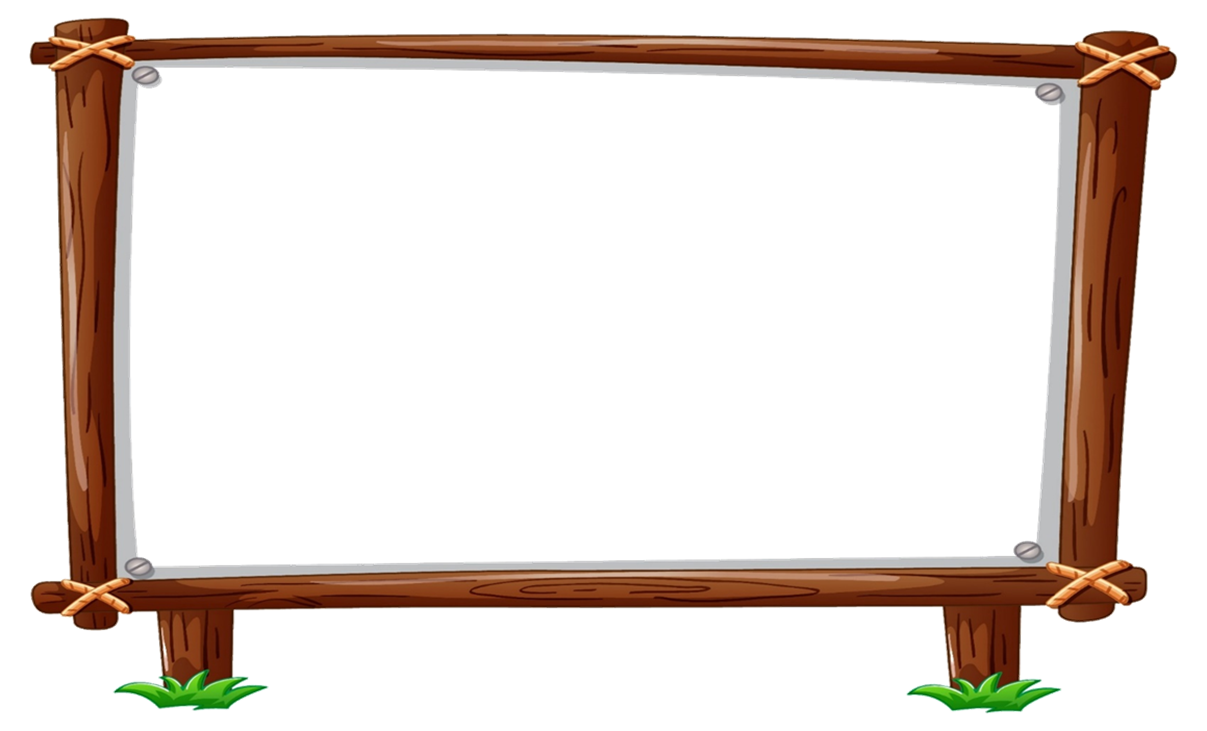 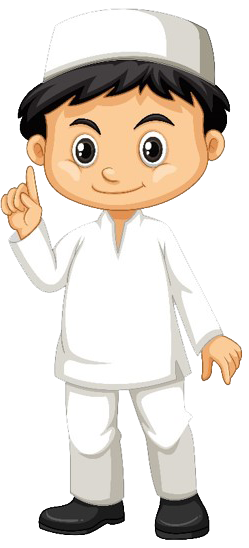 Sumber Gambar
Dokumen Penerbit
www.freepik.com/brgfx
www.freepik.com/rawpixel
www.freepik.com/freepik
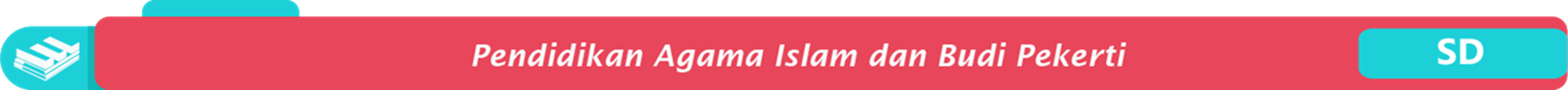